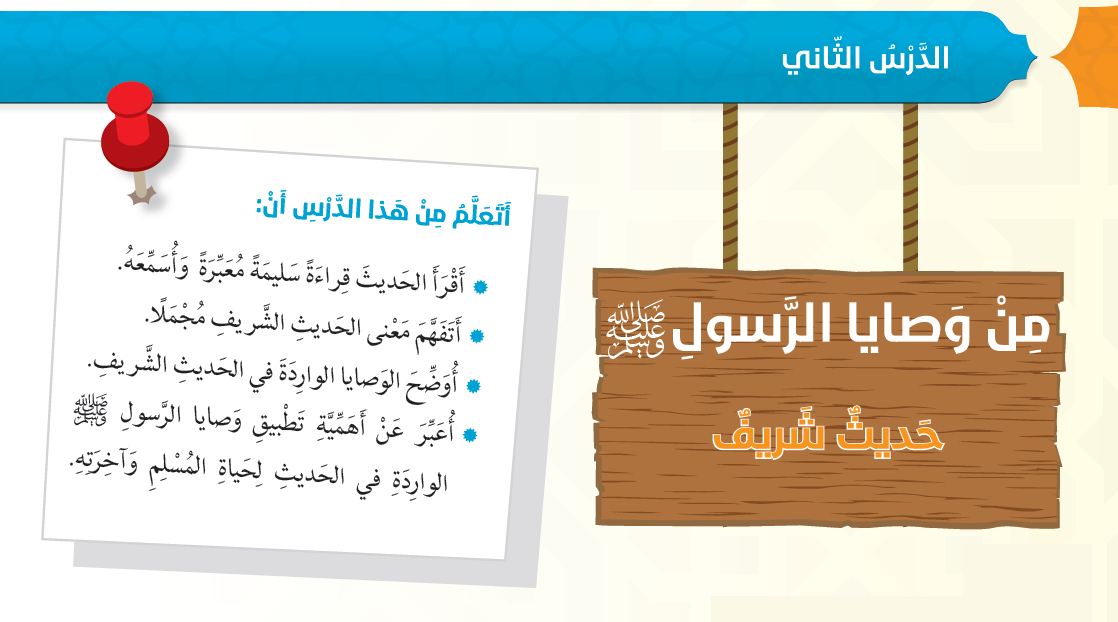 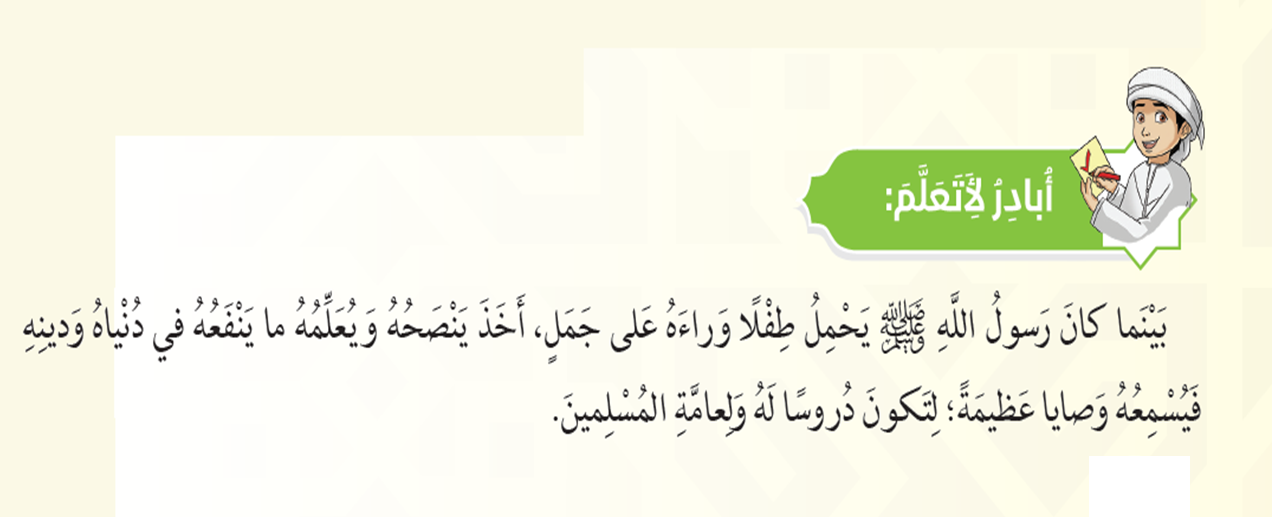 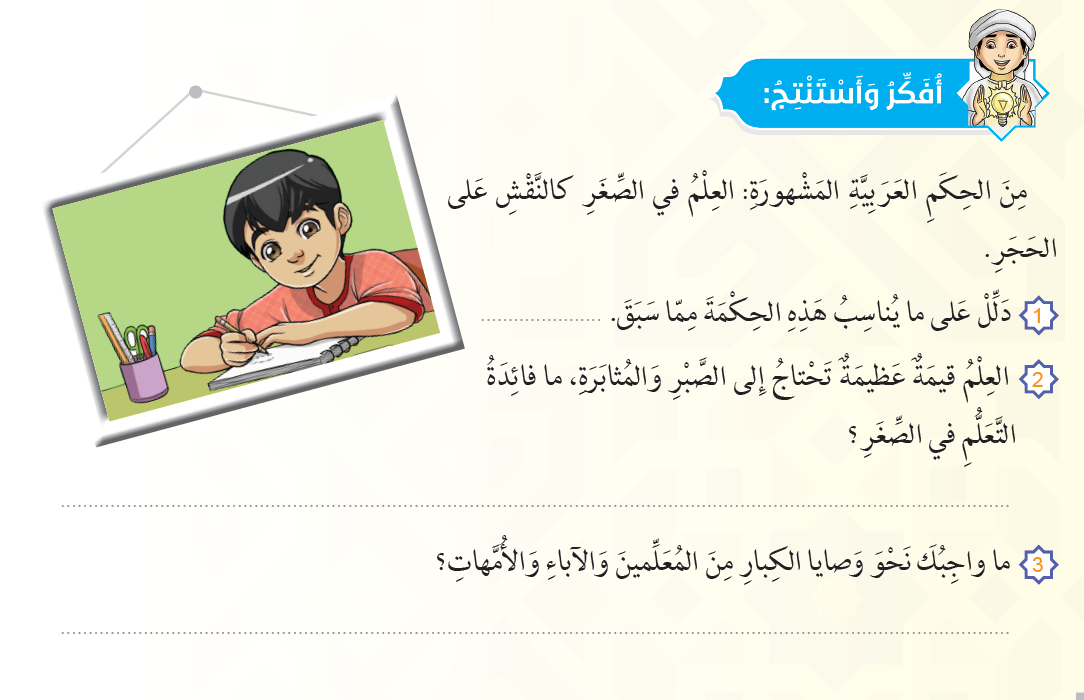 يستغل ﷺ فرصة وجود طفل وراءه على جمل فيسمعه وصايا عظيمة
صفاء الذهن، سرعة الحفظ وثباته، تربية الولد وتعليمه.
السمع والطاعة والتعلم
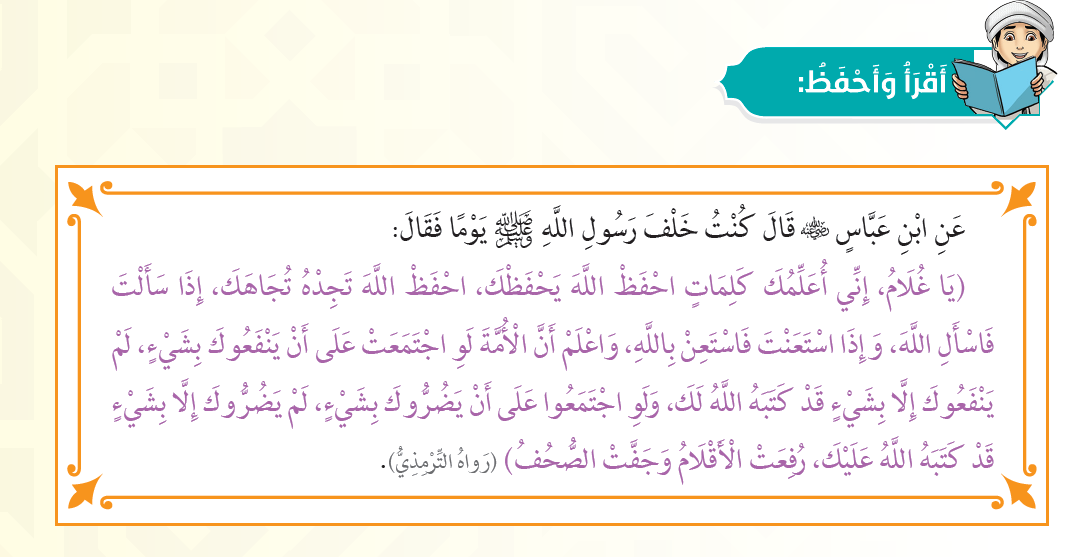 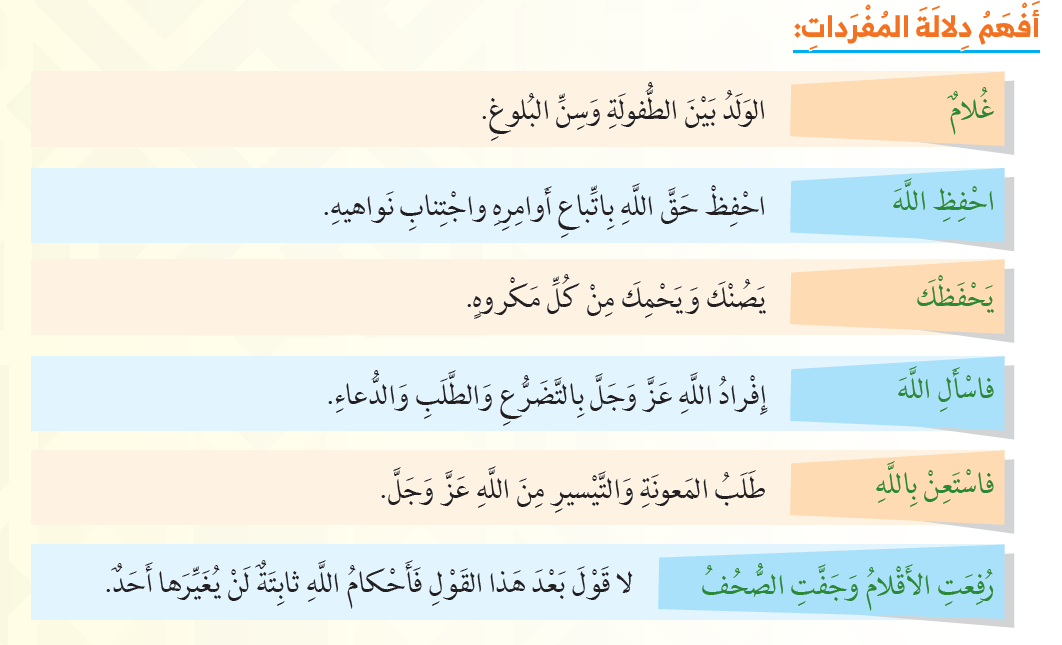 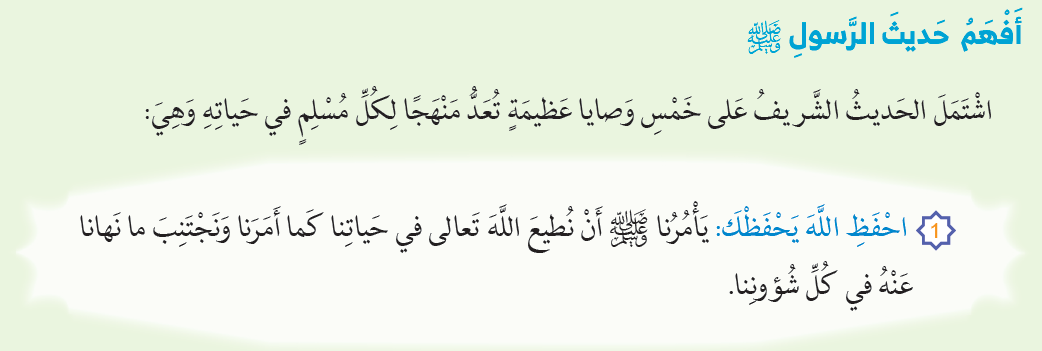 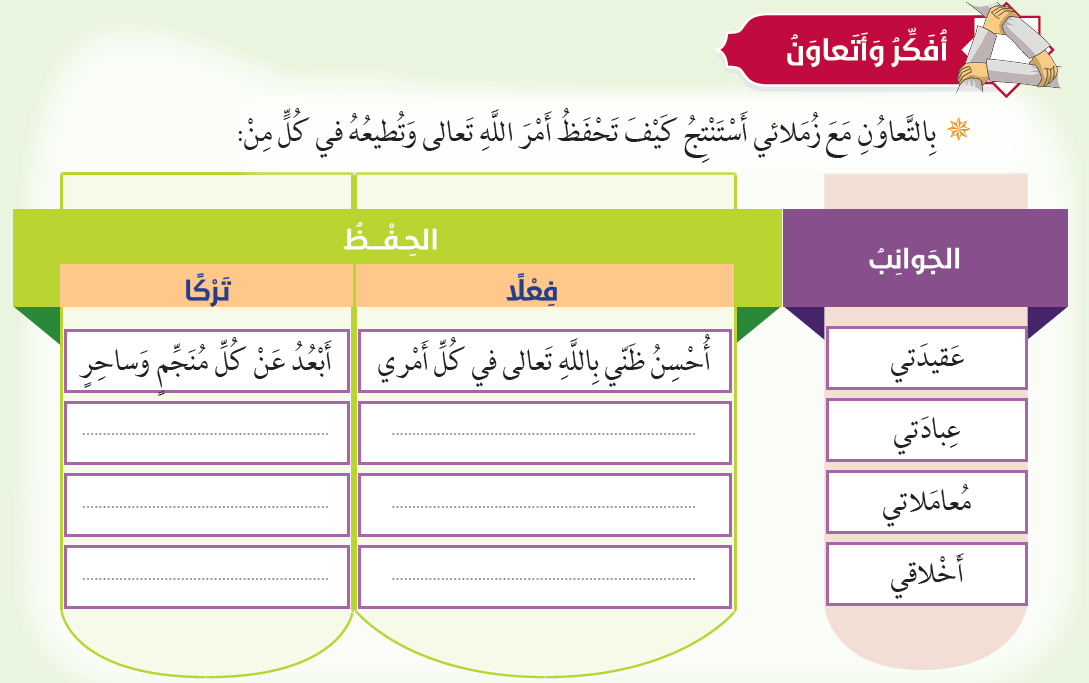 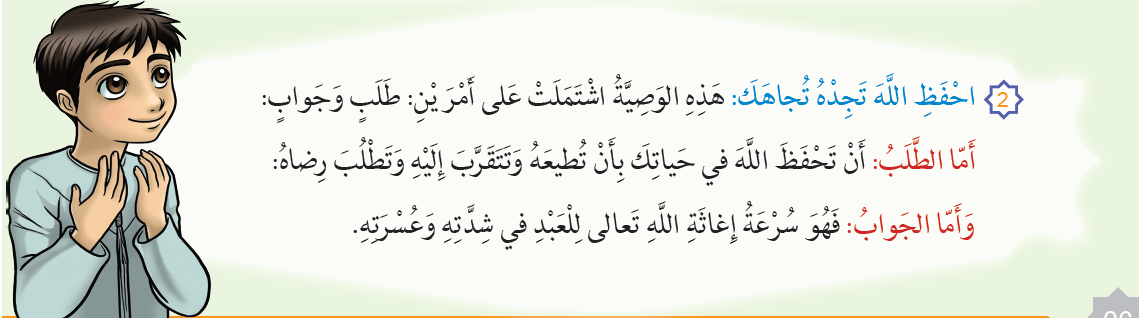 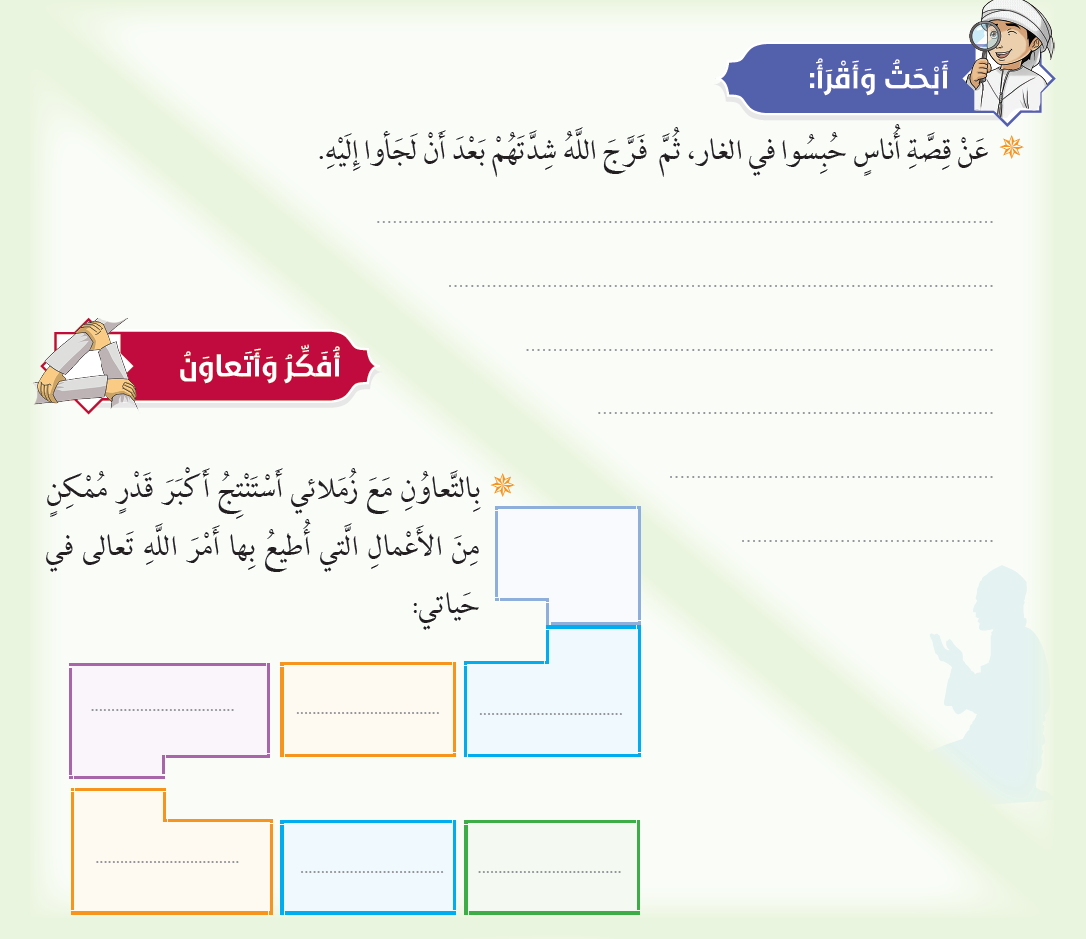 المحافظة على ديننا،،،
العدل
المحافظة على صلوات الفرائض،
اجتناب الكبائر
بر الوالدين
اجتناب النميمة والغيبة،
الصدق
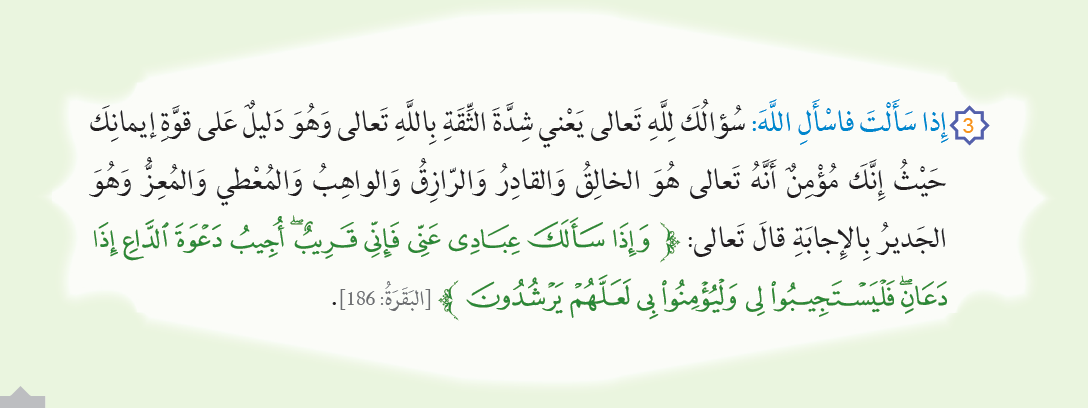 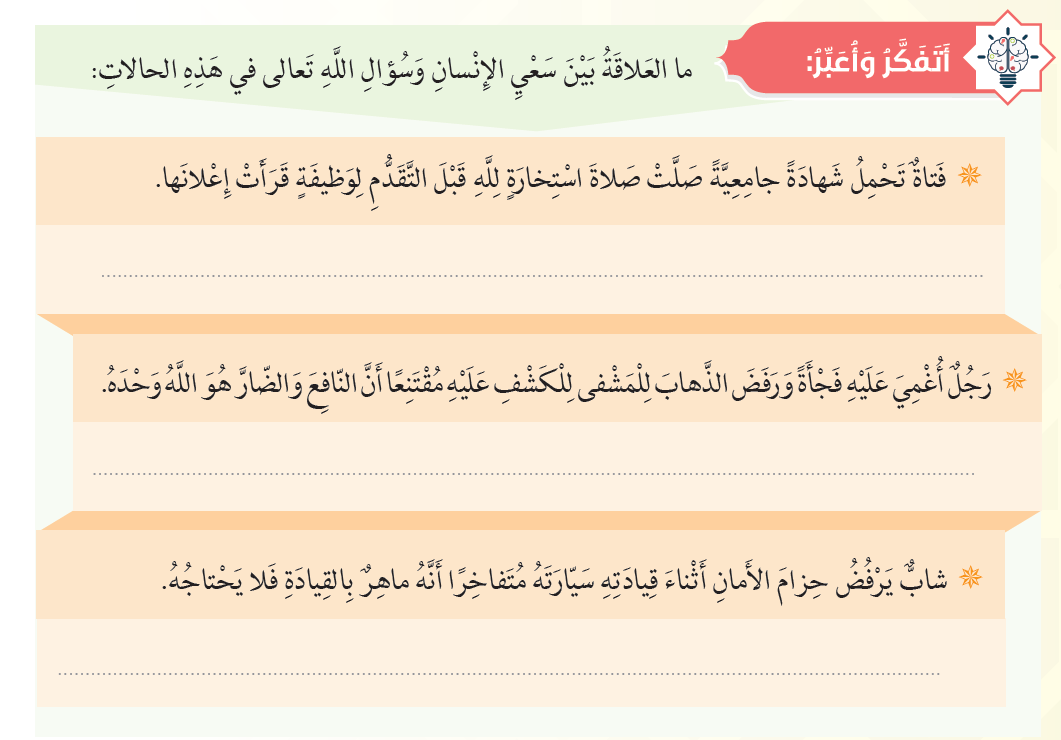 تصرف صحيح؛ فقد أخذت بالأسباب، وسألت اللَّه تعالى التوفيق
فهم خطأ للتوكل على اللَّه وسؤاله تعالى الشفاء
تصرف خطأ، فكيف يسأل اللَّه السلامة والأمان وهو مستهتر
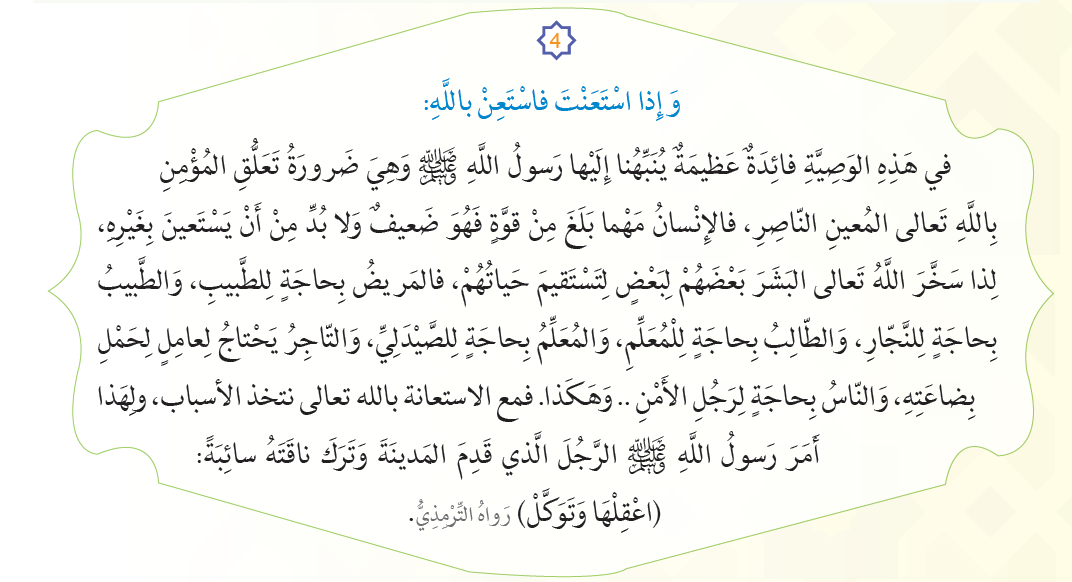 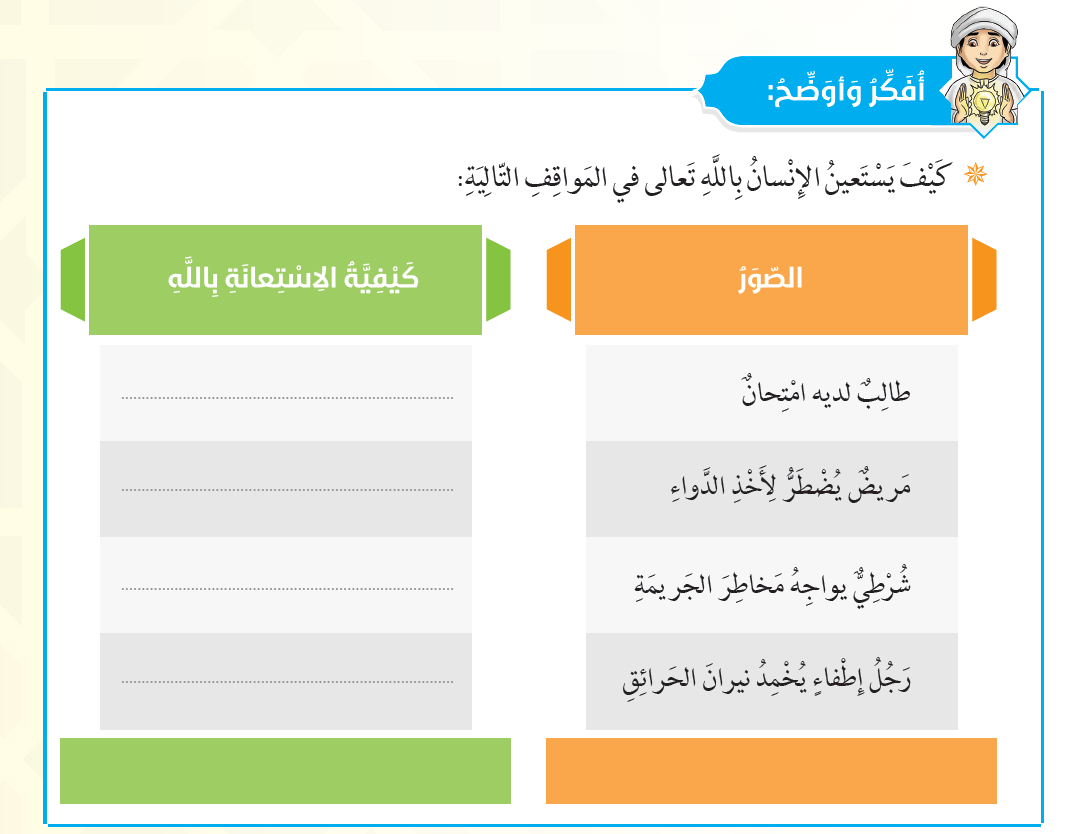 يثابر ويجتهد ويدرس استعدا للامتحان
يسمي اللَّه ثم يأخذ دواءه داعا الله بالشفاء
يتخذ كل إجراءات الأمن والأمان
لا يشارك العمل إلا بلباسه الرسمي الواقي
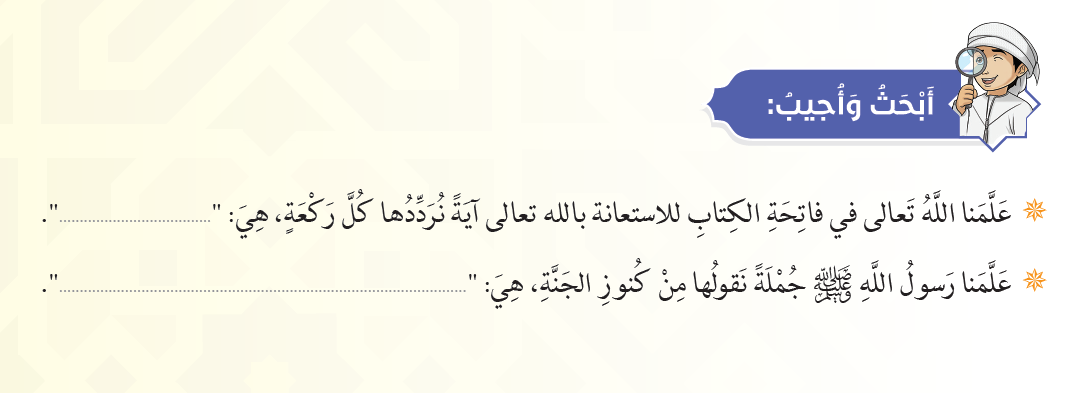 إياك نعبد وإياك نستعين
لا حول ولا قوة إلا باللَّه
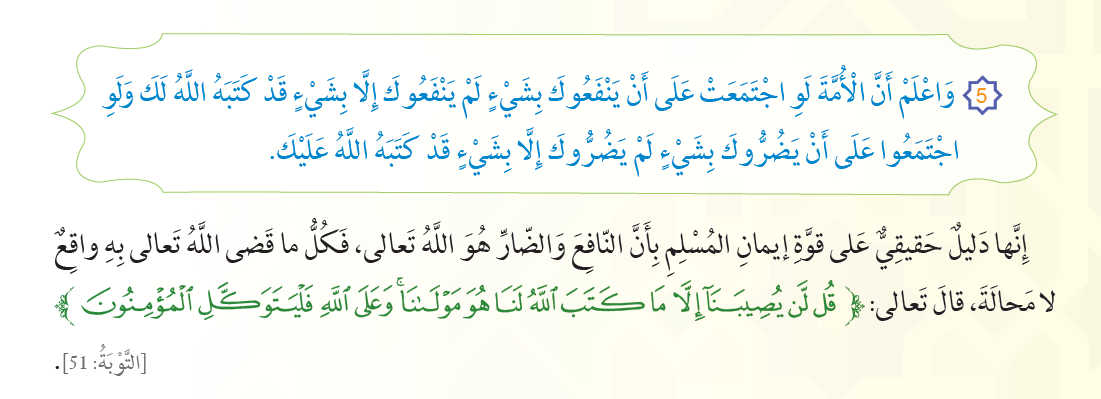 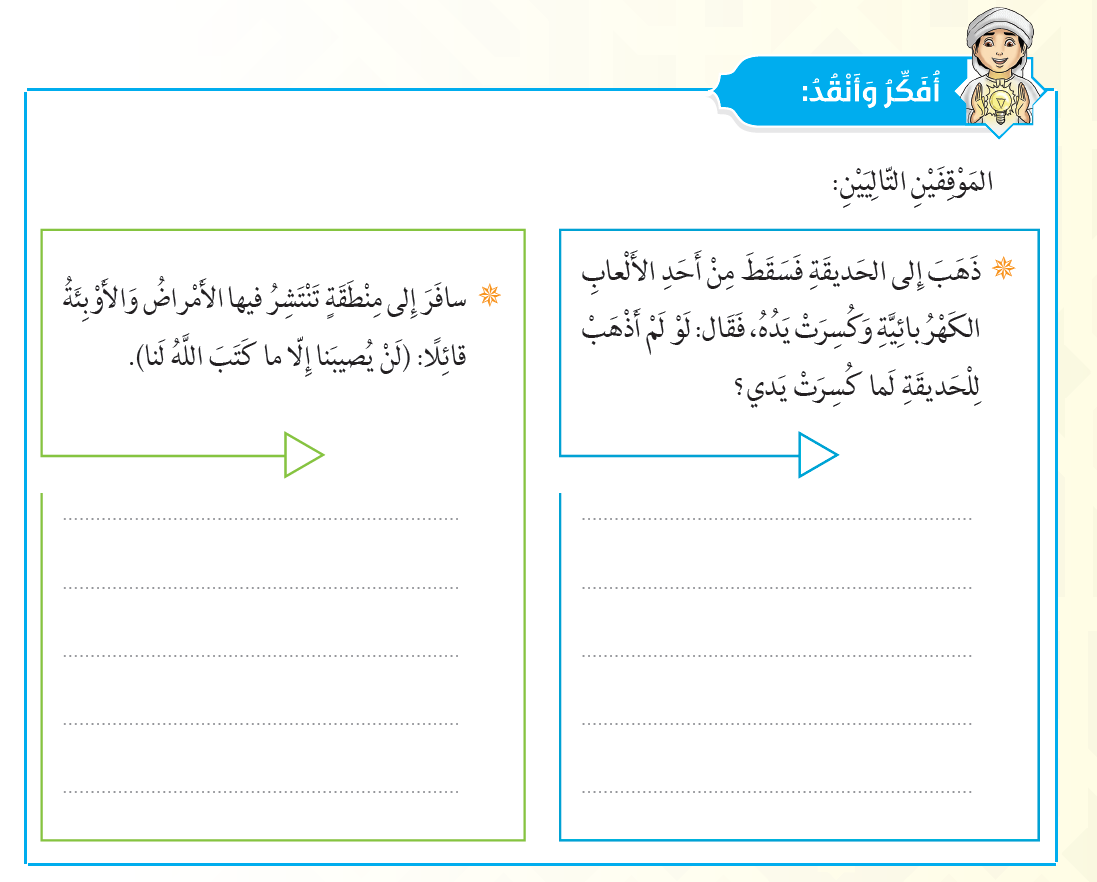 فهم خطأ وحجة للتكاسل لأن القدر واقع ذهب أم لم

يذهب
فهم خطأ لأن الإيمان بالقدر لا يعني أن نرمي 

بأنفسنا إلى التهلكة، بل يجب أخذ الحَّيطة والحذر
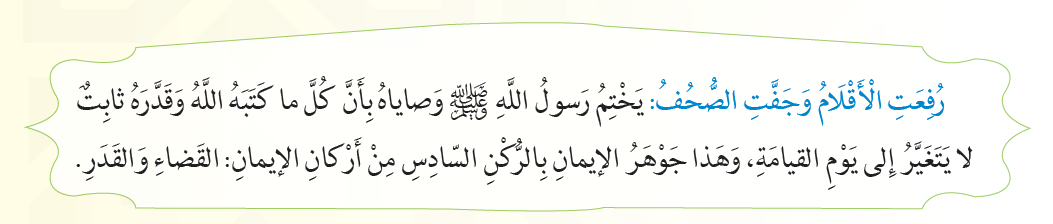 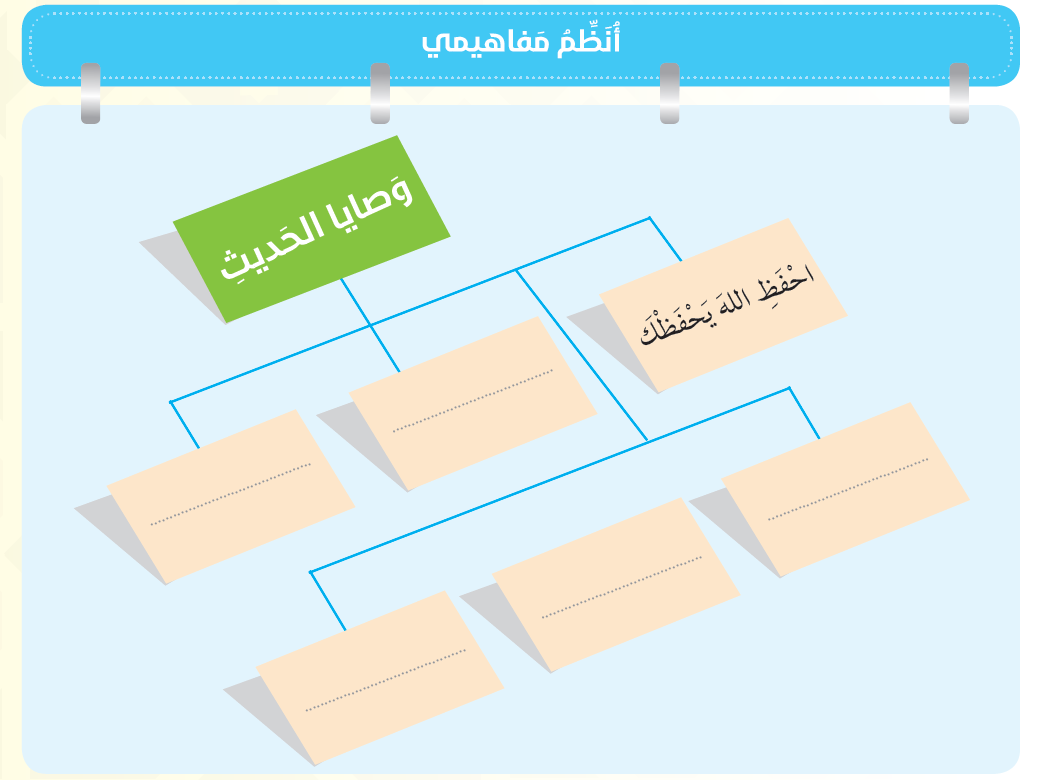 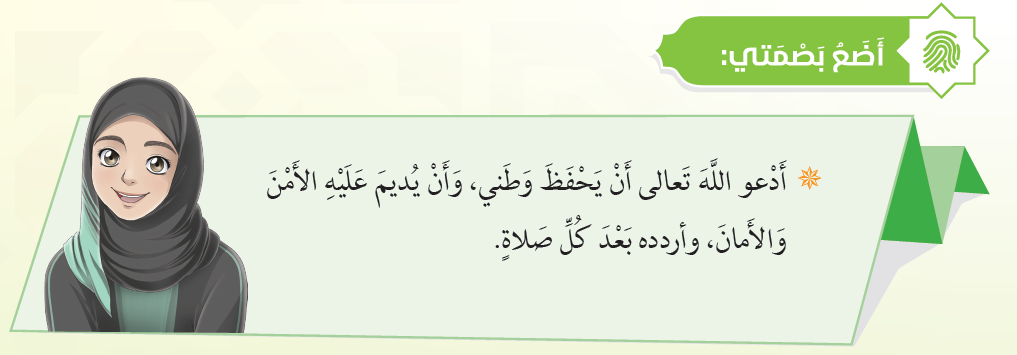 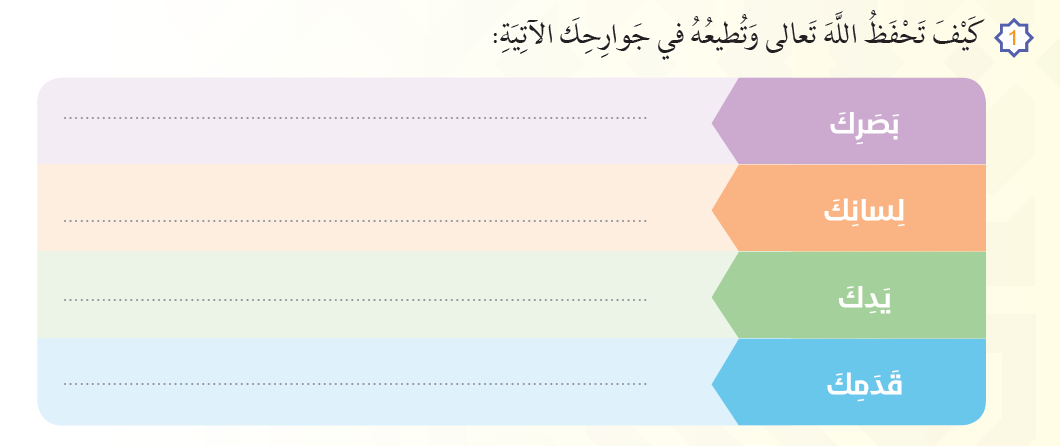 أغض بصري عن أعراض الناس وكل حرام
لا أغتاب أحد ولا أتكلم في أعراض الناس
فعل الخير ولا أعتدي على أحد
أستخدمها في طاعة اللَّه تعالى وفعل الخير
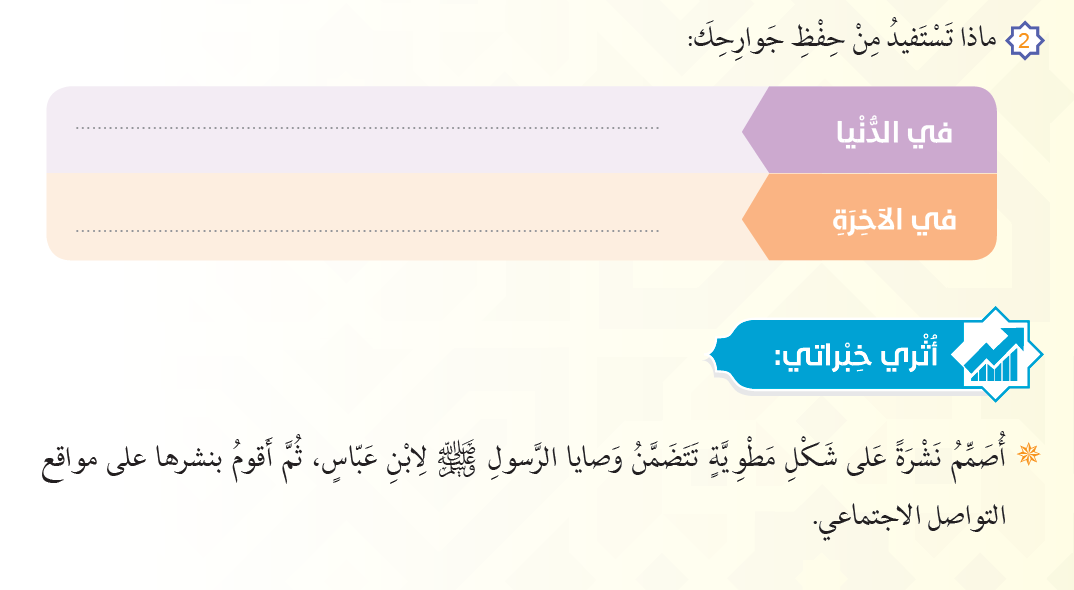 أصون نفسي عن المعاصي والزلل
أكون من الفائزين برضا اللَّه تعالى وجنته
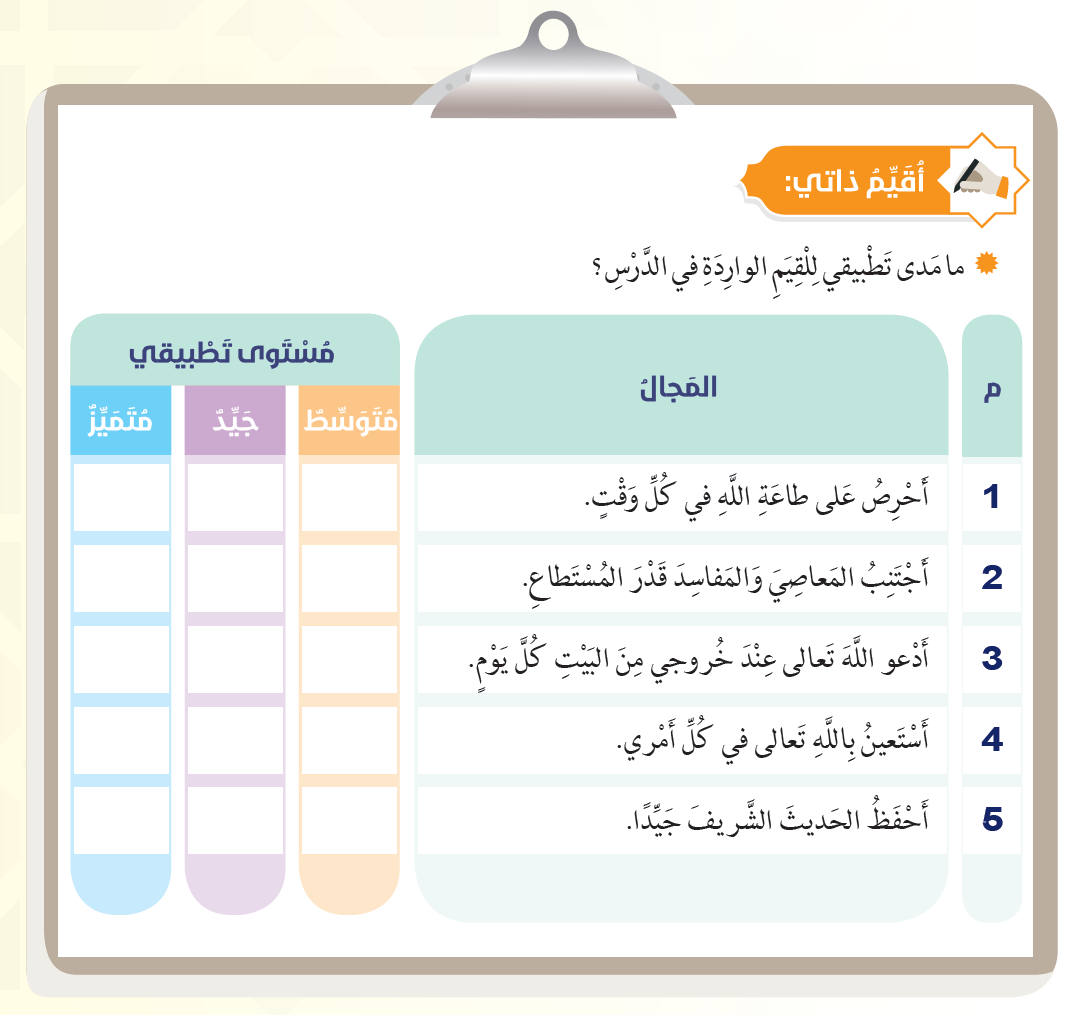 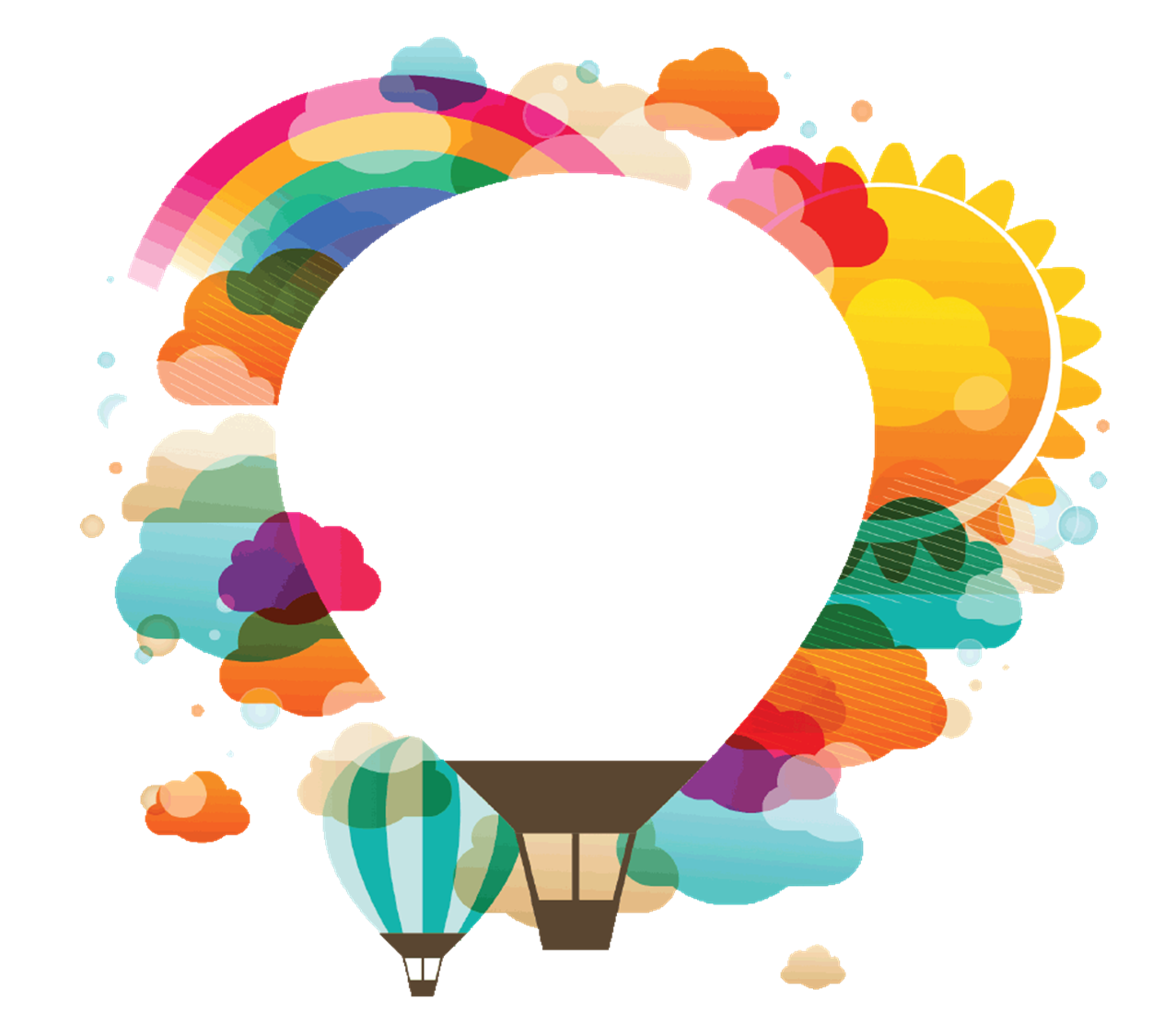 شكراً لكم
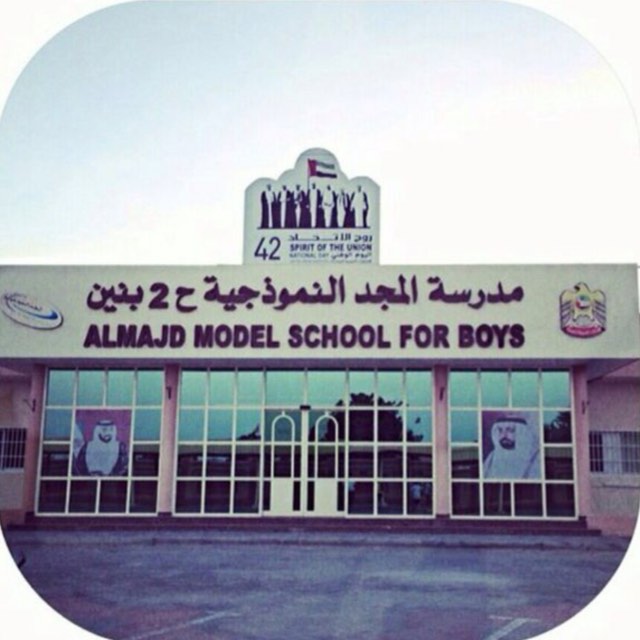 لا تنسونا من دعائكم 
إعداد المدرس : جمعة أحمد العلوش 
مدرسة المجد النموذجية